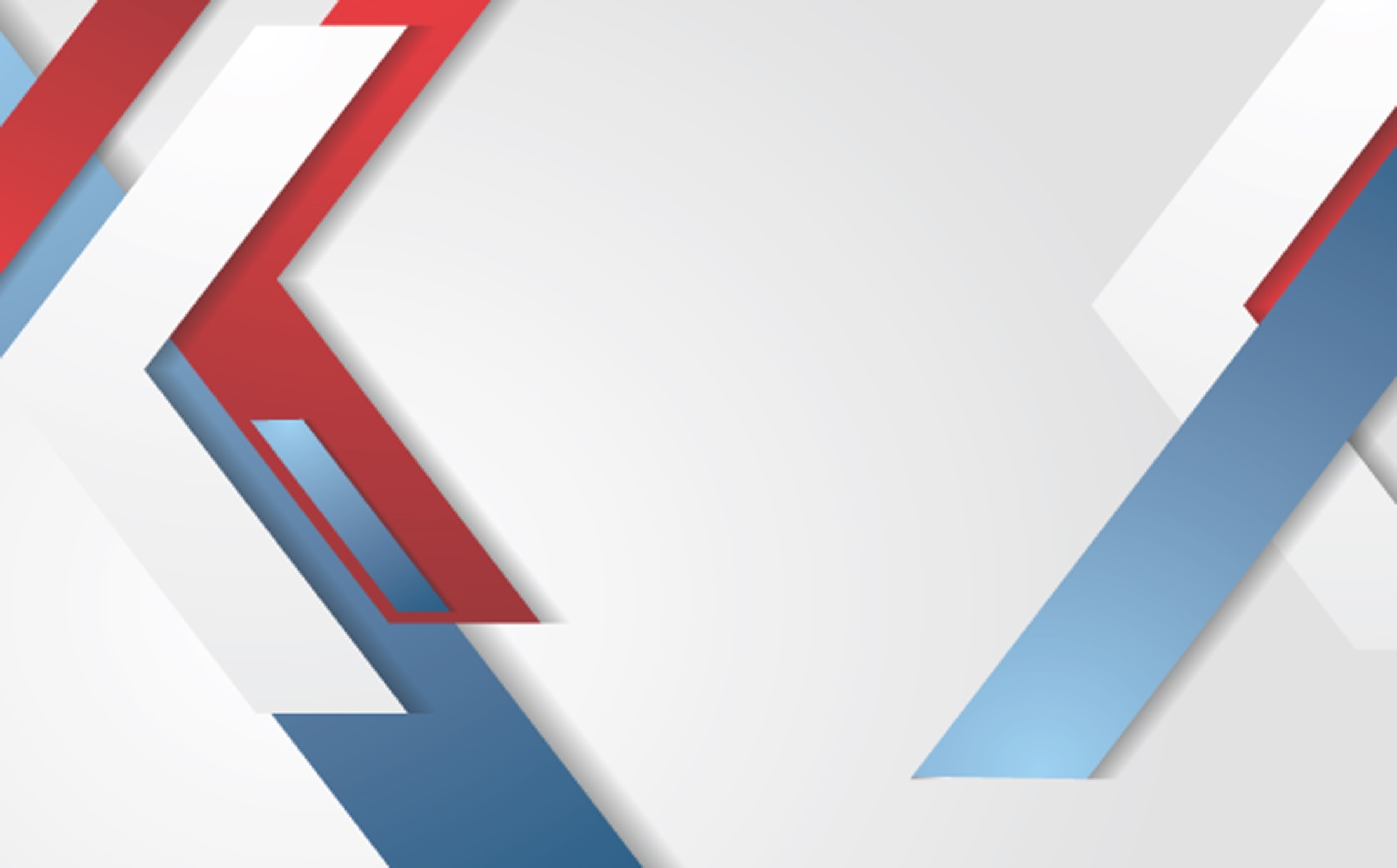 WELCOME
30th Annual 
Convention & Trade Show
#NARPM2018
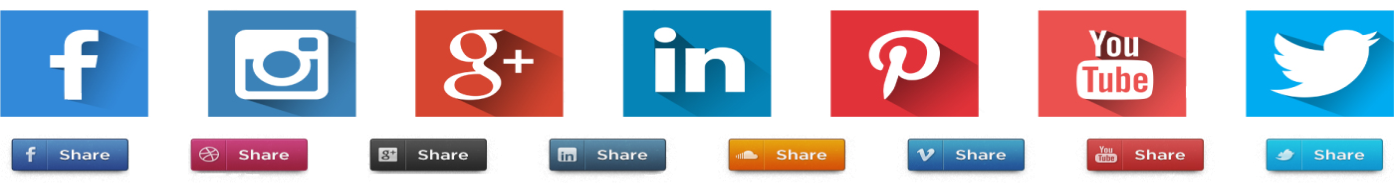 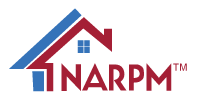 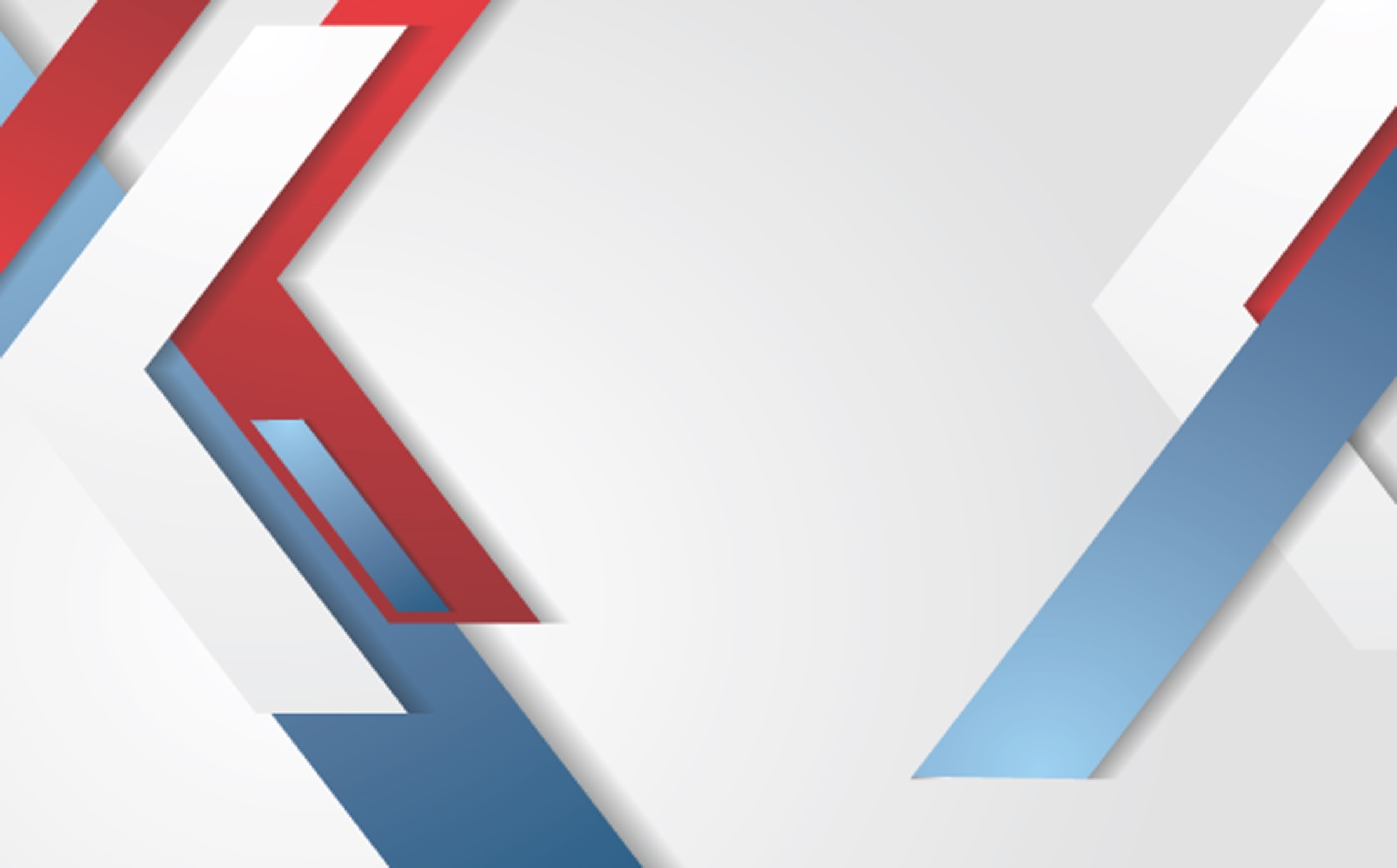 DON’T HIRE PROPERTY MANAGERS - A step-by-step guide to building the team that will build your best company.
Matthew Whitaker
gkhouses
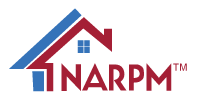 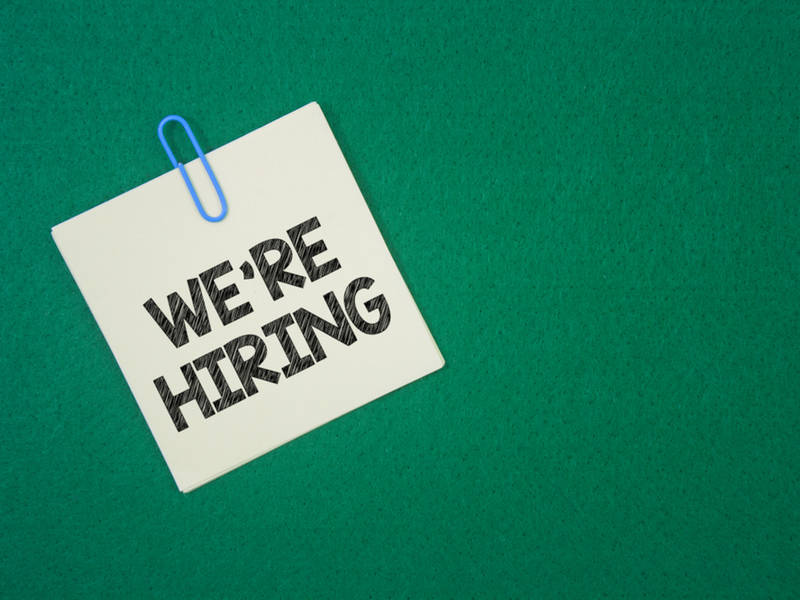 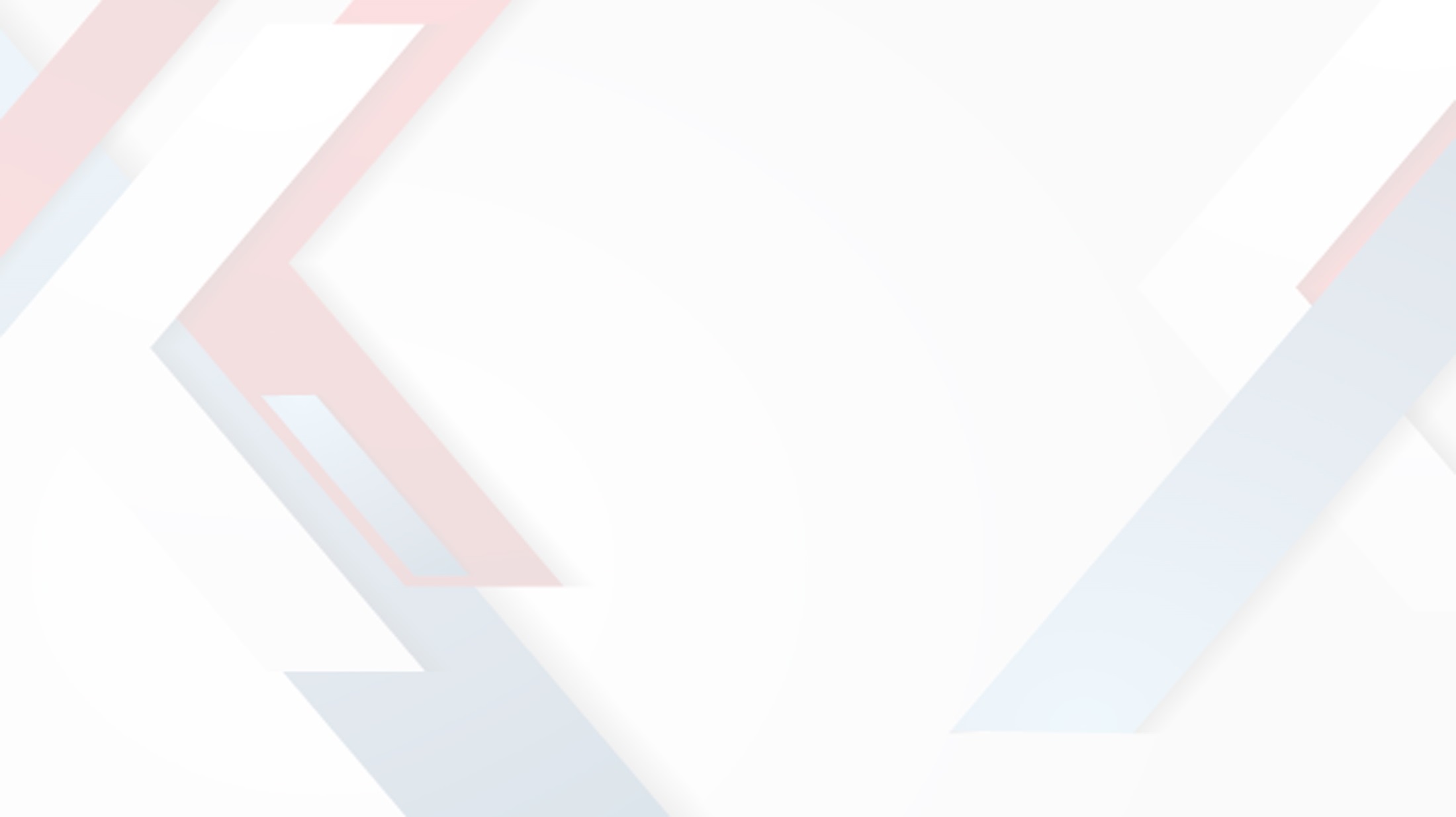 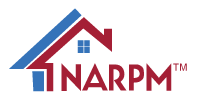 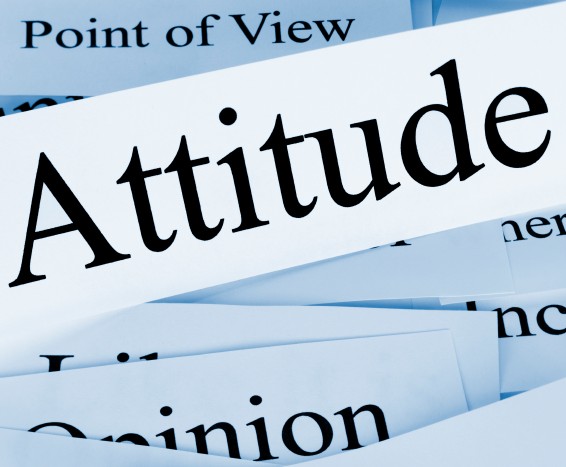 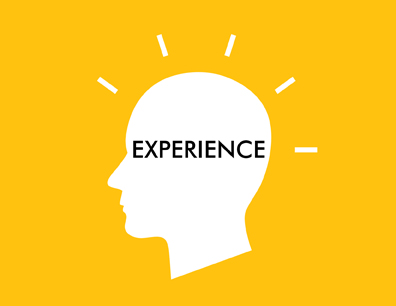 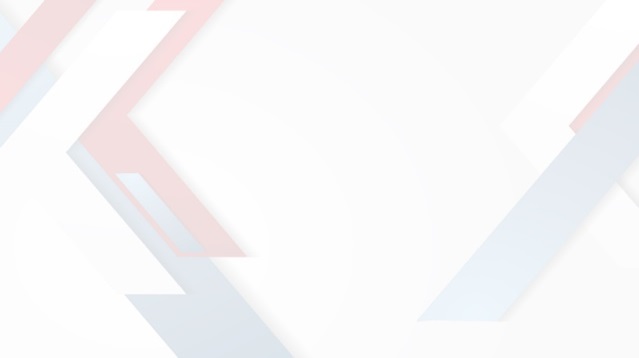 >
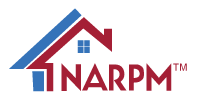 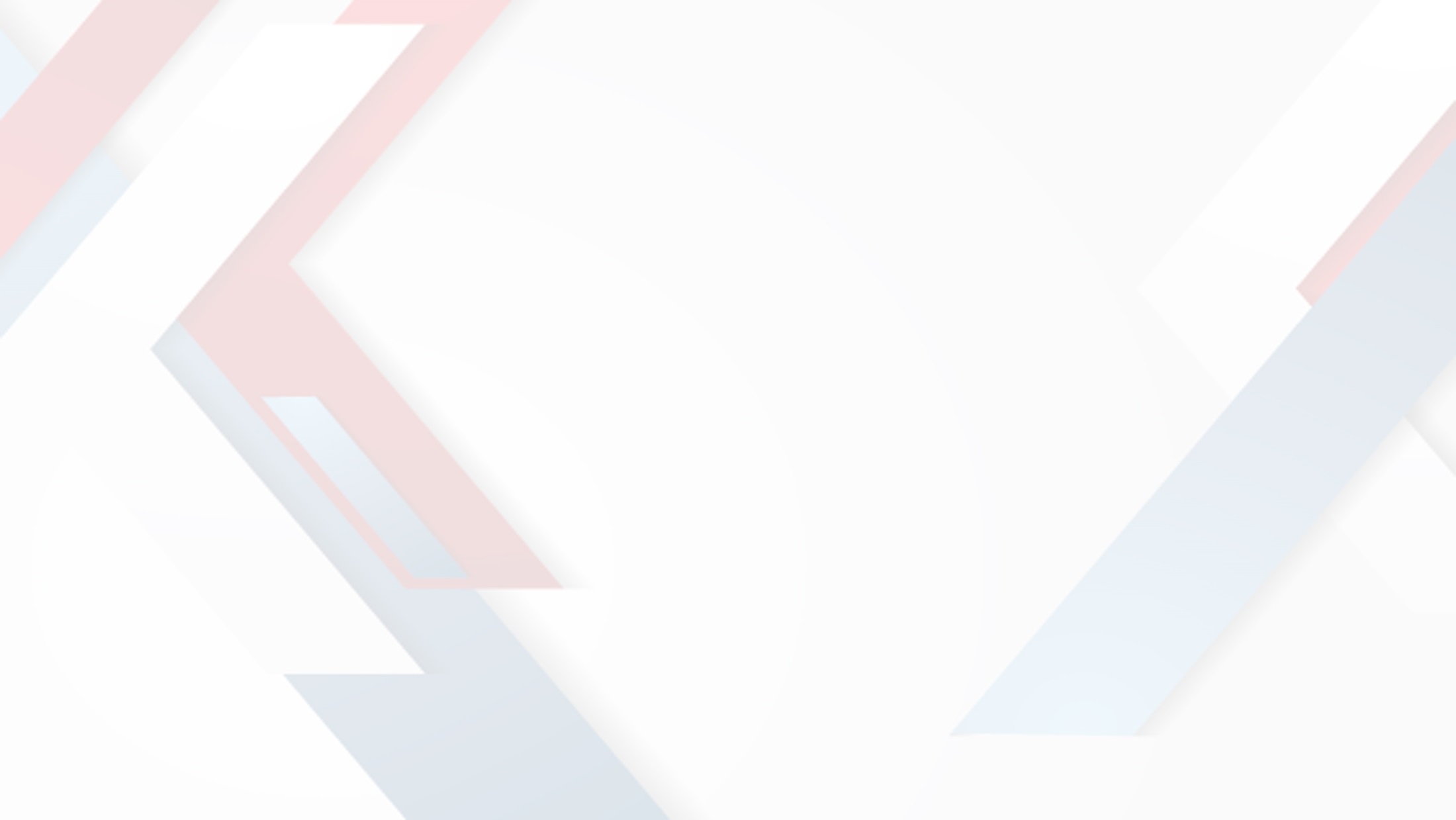 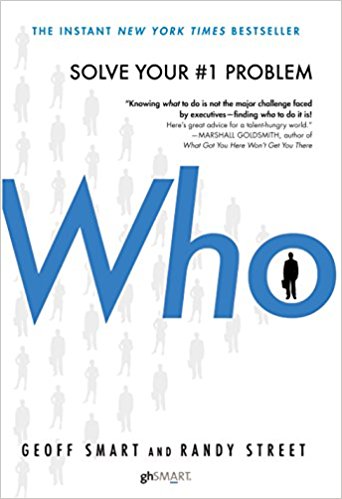 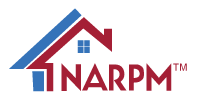 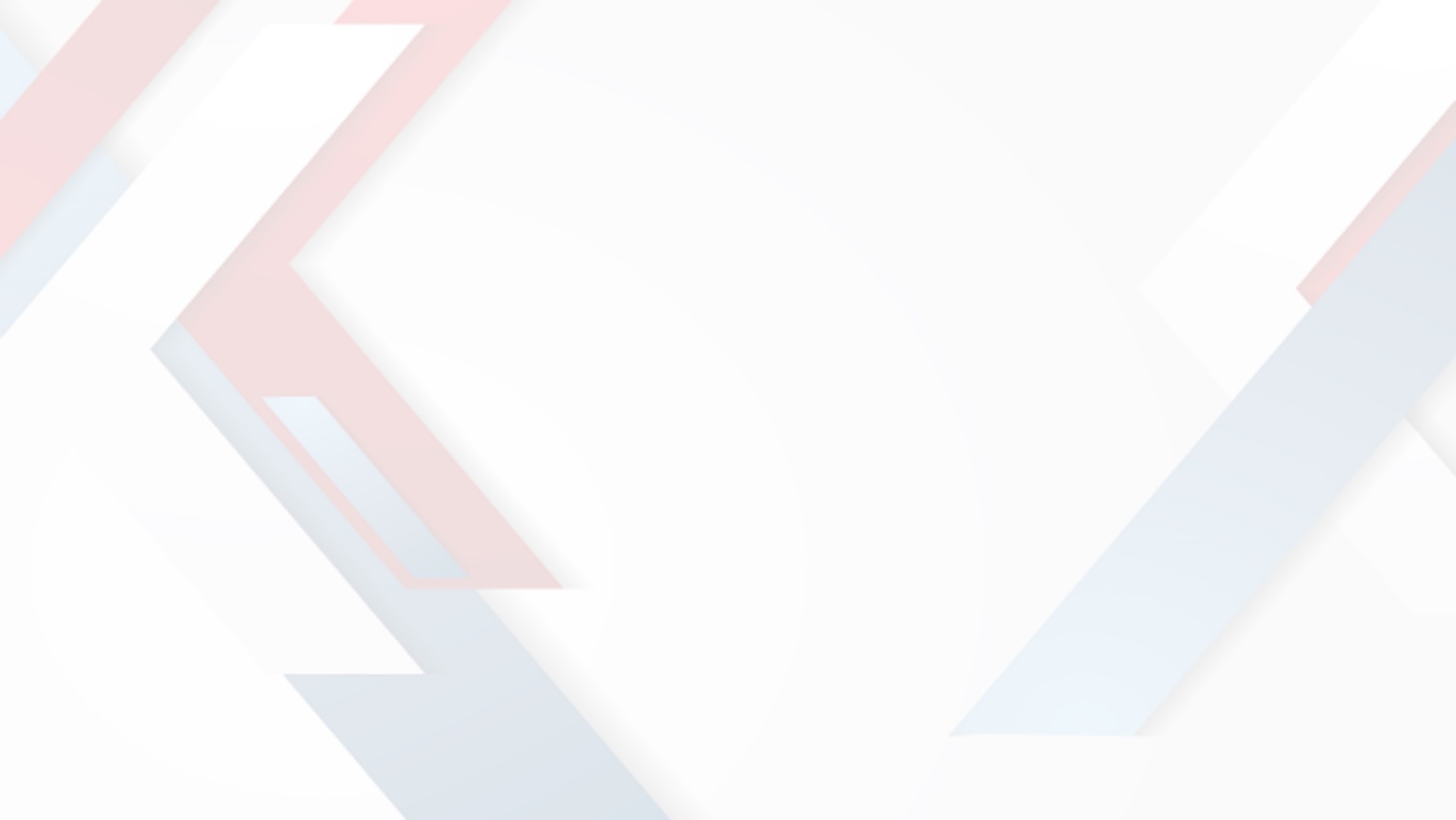 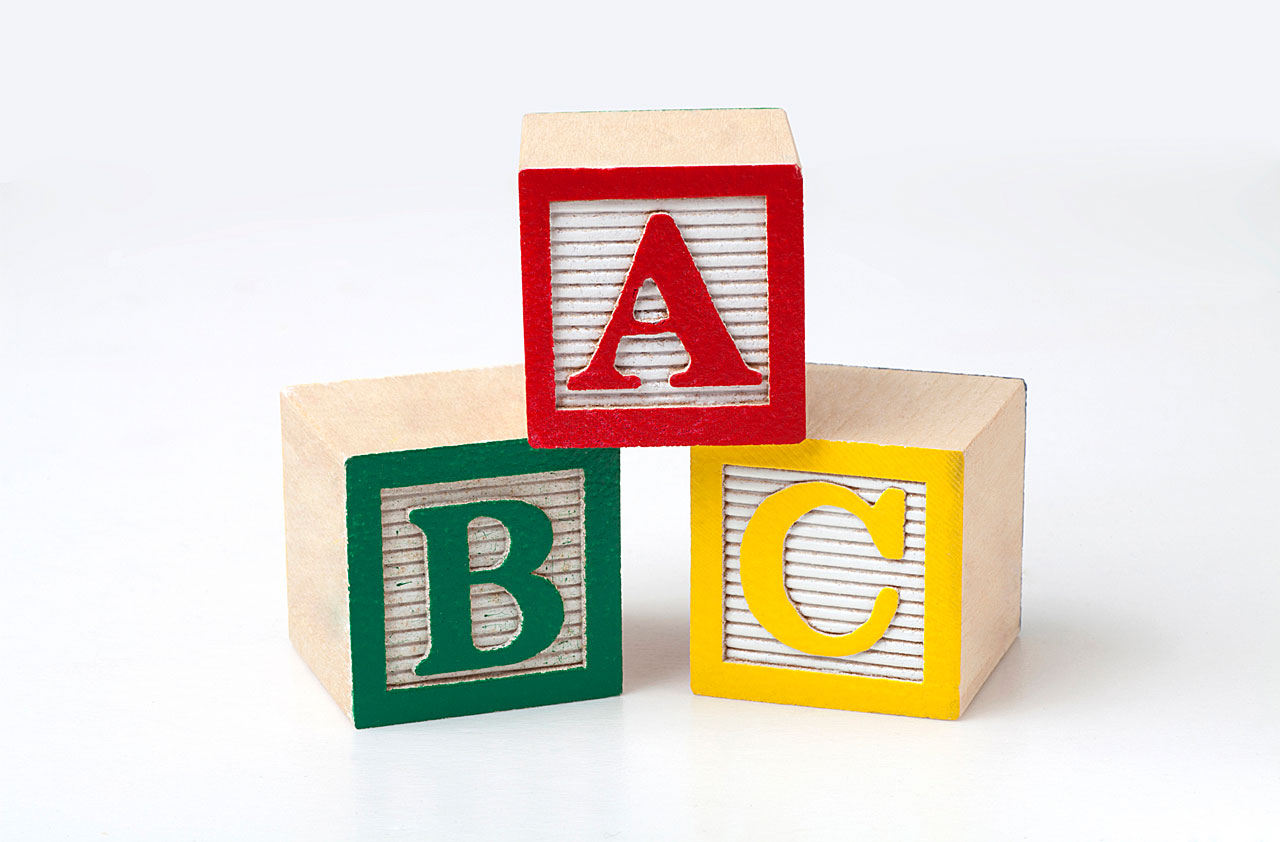 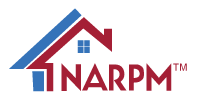 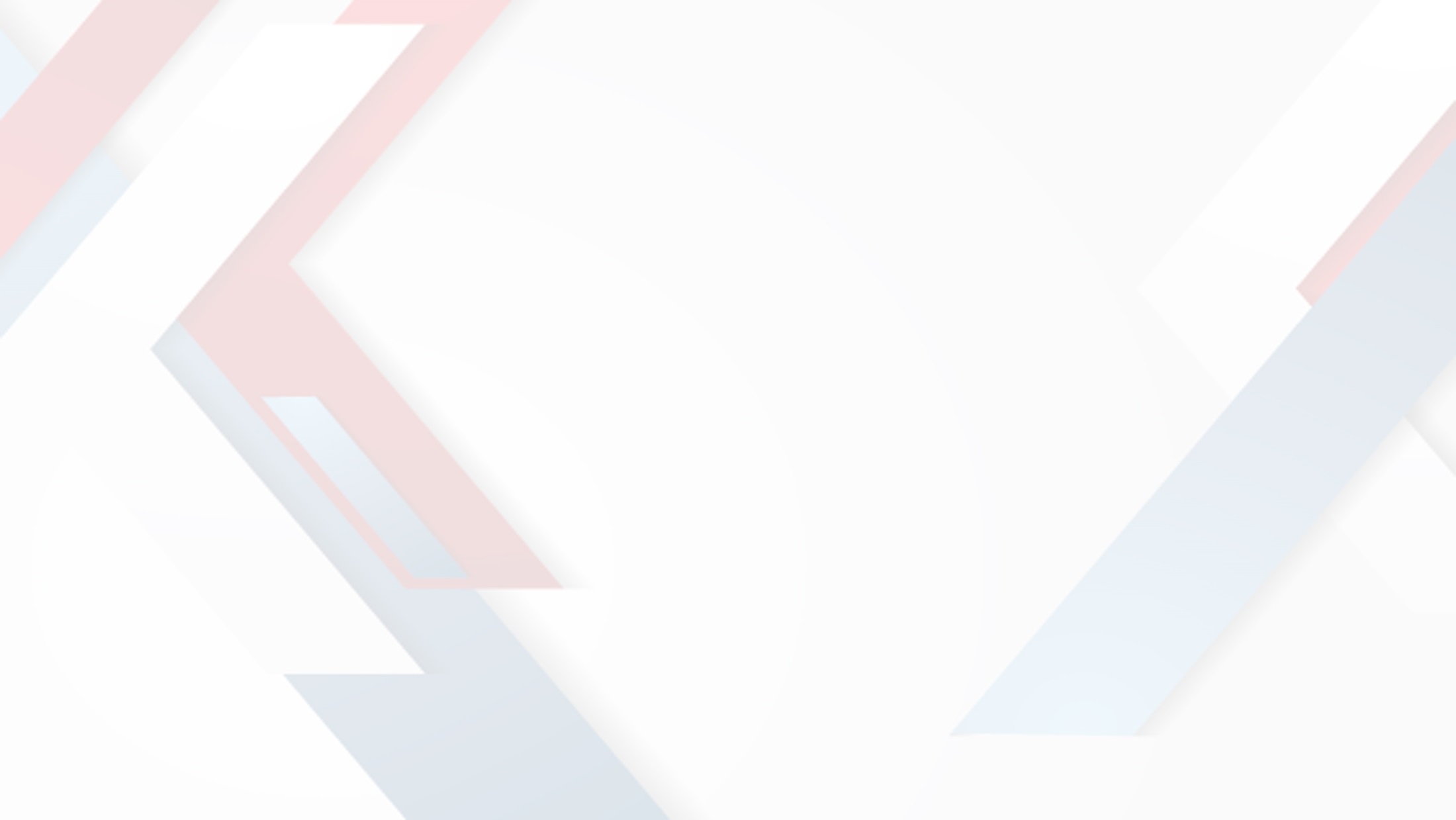 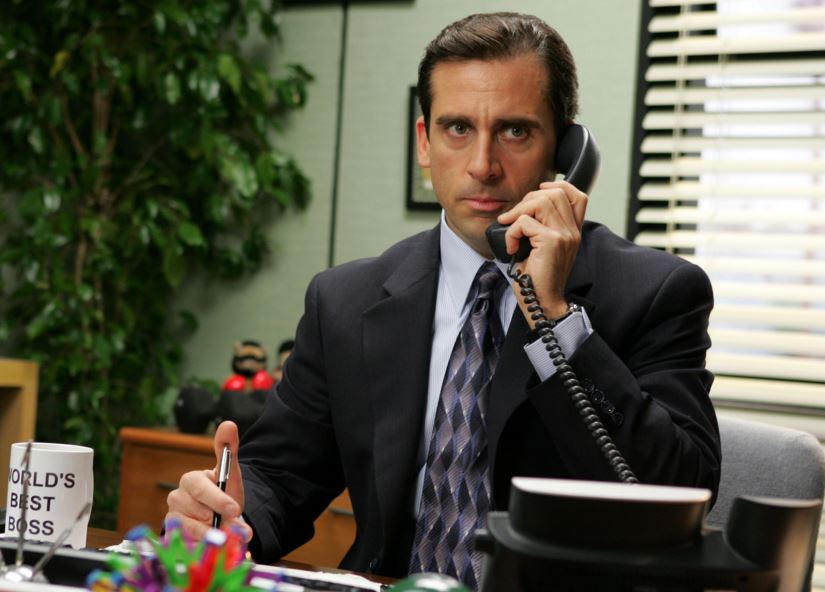 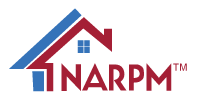 The Phone
What are your career goals?
What are you good at professionally?
What are you not good at or not interested in doing professionally?
Tell me the names of your last 5 bosses and how they will rate you on a scale of 1-10 when we ask them.
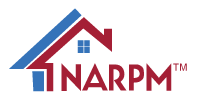 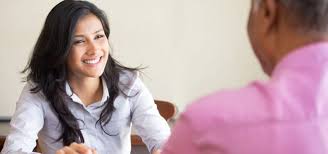 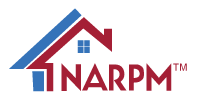 Face to Face
What were you hired to do?
What accomplishments are you most proud of?
What were some low points during that job?
Who were the people you worked with?
Boss
Colleagues
Subordinates
Why did you leave that job?
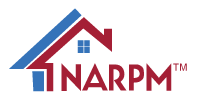 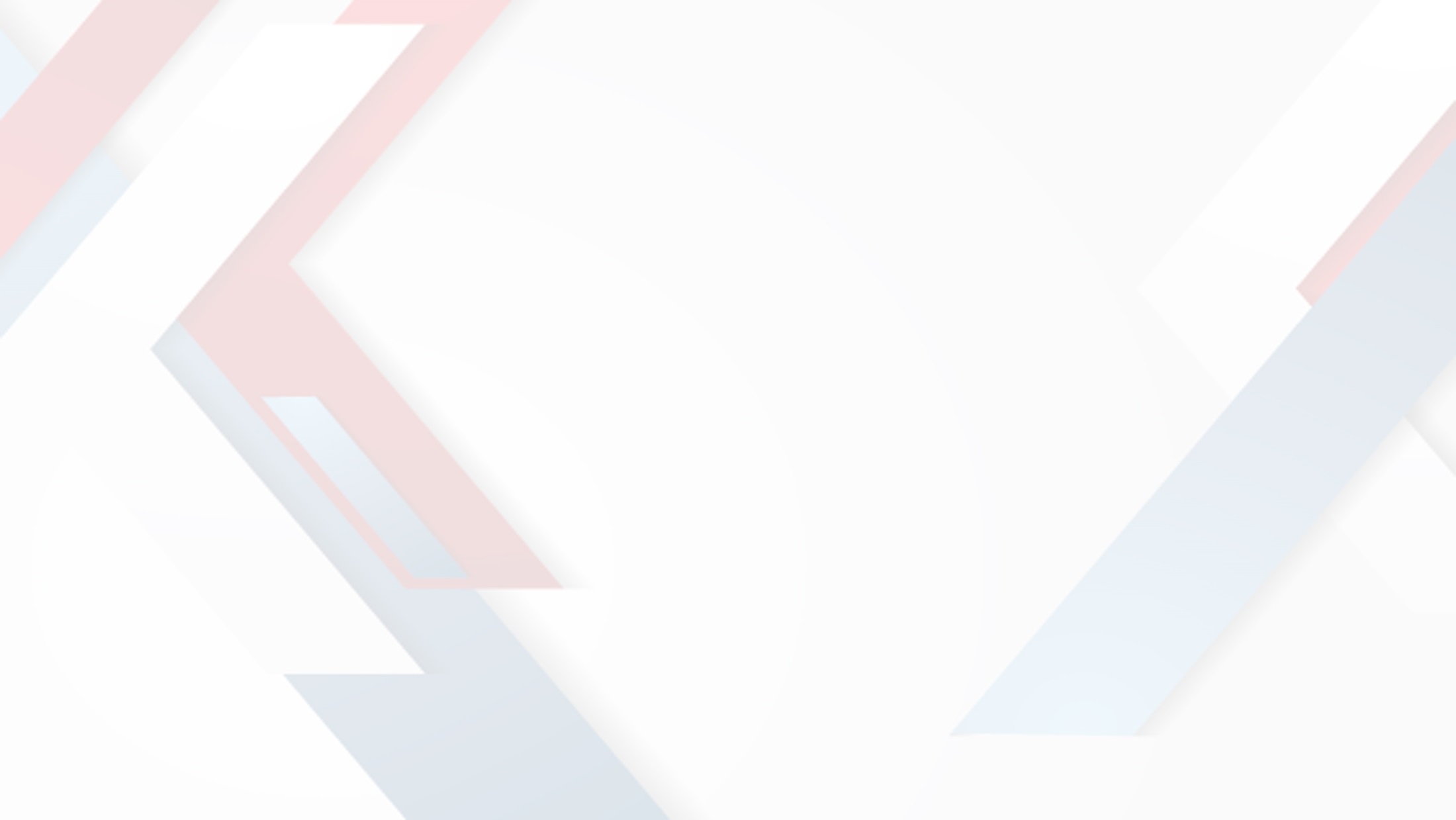 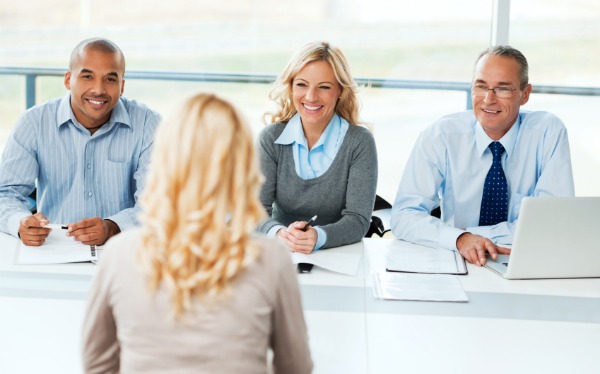 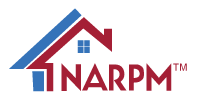 Focus and Culture Interview
Focus:
What are your biggest accomplishments in this area during your career?
What are your insights into your biggest mistakes and lessons learned in this area?
Culture:
Focus on  open ended questions around your core values.
For instance: (Team) Tell me about a time when you had to sacrifice personally to benefit the team?
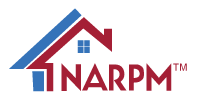 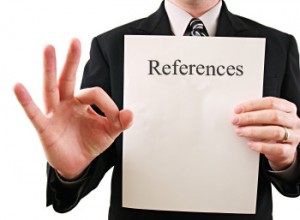 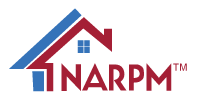 Reference Check
In what context did you work with the person?
What were the person’s biggest strengths?
What were the person’s biggest areas for improvement back then?
How would you rate his/her overall performance in that job on a scale of 1-10? What about his/her performance causes you to give that rating?
The person mentioned that he/she struggled with ______ in that job.  Can you tell me more about that?
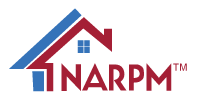 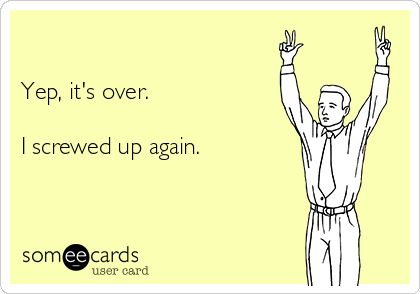 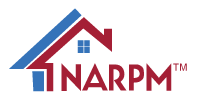